علم الوراثة Geneticsد.مجيد حميد
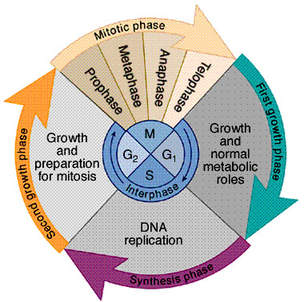 التغاير الوراثي و مصادره
ان ظاهرة التغاير الوراثي شائعة بي ن الكائنات الحية وقد يكون التغاير على مستوى تغير قاعدة نايتروجنية واحدة يكون نتجتها اختلاف في نوع الحامض النووي المكون للكودون codon  المشتركة بها هذة القاعدة و احيانا يكون التغير كبيرا جدا اذا حذفت او اضيفت قاعدة نايتروجينية واحدة خاصة اذا اضيفت هذة القاعدة في بداية Exon ( الجين ) في DNA   فيكون نتيجتها تكوين بروتين يختلف تماما عن البروتين الاصلي , قد يكون التغير قليلا اذا حذفت او اضيفت في نهاية الجين و احيانا يكون التغير على مستوى اضافة كرموسوم او حذفة او مجموعة كروموسومية واحدة او اكثر فتكون لدينا متضاعفات كرموسومية كما في العائلة النجيلية والباذنجانية و الشليك وغيرها
التغاير الوراثي و مصادره
يمكن ان التغير خاضع لمصادر بيئية طبيعية او صناعية نتيجة تدخل الانسان واهم مصادر التغاير هي :
الطفرة Mutation  .
التهجين Hybridization  .
العبور الوراثي  Crossing-over  .
التغاير عن طريق الهندسة الوراثية .
التغاير عن طريق التقانات الحديثة .
التغاير عن طريق الضغط البيئي .
الطفرة الوراثية Mutation
يمكن تعريف الطفرة بانها تغير فجائي ومتوارث في المادة الوراثية و الفرد الذي تظهر علية الطفرة نطلق علية الطافر Mutant ,ويمكن اعتبار الطفرة المادة الخام لعملية التطور Evolution  لانة من دون حدوث طفرات لايمكن ان نجد اتحادات جديدة ويبقى للبيئة دور الانتخاب الطبيعي او للمربي دور الانتخاب الموجه واحيانا تكون الطفرة نقطية اذا شملت تغير قاعدة واحدة ( زوج واحد من القواعد النتروجنية لكون DNA شريط مزدوج ). فالطفرة النقطية point mutation    ربما تكون بتجاة الايجابي او الاتجاة غير الملائم للعيش في البيئة فسرعان ما يختفي نتجة ضغط البيئة
تقسيم الطفرة
يمكن تقسيم الطفرات على ضوء طبيعة حدوثها الى :
الطفرات الذاتية Spontaneous Mutation   
هي الطفرات التي تحصل دون سبب معروف وقد تكون ذاتية حقيقية نشأت من مستوى واطى و متوارث من الاخطاء الايضية , اي خطا خلال عملية تكرار DNA او تكون ناشئة من عامل مطفر في البيئة .
الطفرات الاصطناعية Induced Mutation  
هي الطفرات الناجمة لتعرض الكائن الي الى المواد المطفرة كالاشعة المؤينة او المواد الكيمياوية والتي تتفاعل مع الحامض النووي DNA  او RNA  في الفايروسات .

             التغير هنا منخفض التاثيرجدا    التاثير هنا في القواعد متوسط  التغير     هنا يؤدي الى تغير كبير

                                                                   	
                 --------------------------------------------------------------------------------------  DNA
الطفرة Mutation
ملاحظة : احيانا يكون التغير غير ذي تاثير للاسباب :
1- استبدال القاعدة (زوج من النيوكليوتيدات ) لايؤدي الى تغير في Codon  الحامض الاميني لان هناك حوامض امينية لها اكثر من Codon واحد .
2 - احيانا تكون الطفرة النقطية محدودة التأثير لانها تكون في جينات التعبير لها بسيط .
3- احيانا يتلافى الكائن الحي التغير النقطي بتكوين ايضا اوفعاليات كيمياوية يسيطر فيها على التغير الحاصل.
4- احيانا الطافر يموت ويختفي من المجتمع و لايتكاثر وبالتالي يهمل من الدراسة.
5- اذا حدثت في الاليلات المتنحية في الافراد خلطية الموقع الجيني .
الطفرة Mutation
تكون الطفرة ذات تاثير كبير جدا اذا :
1- حدثت في الخلايا التي تنتج الجراثيم التناسلية , وبالتالي يكون الجراثيم حاوية على الطفرة وبالتالي تنتج افردا طافرة على عكس الطفرة الحادثة في الجراثيم التي تكون نسبتها منخفضة وتتكرر لجيل واحد لان فرصة ظهورها مثل فرصة التقاء هذة الجراثيم بالبويضة لانتاج فرد طافر.
2 - اذا حدثت في الاليلات السائدة .
3- اذا حدثت في مرحلة Haploid (1n)  بالنسبة لافراد Diploid (2n) , خاصا في الزراعة النسيجية .
4- احيانا تكون الطفرة للامام اذا حدثت في الاطوار البرية فتنتج افرادا ذات صفات جيدة مستأنسة واحيانا تحدث الطفرة في الافرد المستأنسة فتقود الى افراد البرية فنطلق عليها طافرات مرتدة reverse mutation او  back-mutation  طفرة رجعية .
علم وراثة الاحياء المجهريه
الطفرات الكروموسوميه Chromosomal mutations 
مقدمه : الطفرات الكروموسوميه هي تغيرات كبيره تحصل في تركيب الكروموسوم  وتشمل الطفرات الكميه (العدديه) وهي  التغيرات التي تطرا على العدد الكروموسومي او جزء من الكروموسوم الواحد اي انها تؤثر من الناحيه الكميه وليس على موقع او الترتيب الجيني على الكروموسوم مثل التعدد الكروموسومي  وتشمل ايضا الطفرات النوعيه (التركيبيه) وهي تغيرات التي تطرا على الكروموسوم وتؤثر على مواقع الجينات وترتيبها على الكروموسوم مثل النقص والانتقال والانقلاب وغيرها من التغيرات .
الطفرات الكروموسوميه Chromosomal mutations
هي تغيرات كبيره تحصل في تركيب الكروموسوم وتشمل مايلي: 
1-الطفرات النوعيه (التركيبيه) Qualitative (structural) aberration  
تشمل التغيرات التي تطرا على الكروموسوم وتؤثر على مواقع الجينات وترتيبها على الكروموسوم. 

 2-الطفرات الكميه(العدديه) Quantitative (numerical) aberration  
التغيرات التي تطرا على العدد الكروموسومي او جزء من الكروموسوم الواحد اي انها تؤثر من الناحيه الكميه وليس على موقع او الترتيب الجيني على الكروموسوم .
التغيرات النوعيه
يمكن ان تحدث تلقائيا او مستحثه بعوامل الحراره او بعض المواد الكيمياويه او الاشعاع . ان حدوث كسر قبل مرحلة بناء DNAالدنا ((S-phase اي في مرحلة G تسبب حدوث كسر في الكروموسوم اما تلك الكسور التي تحدث بعد مرحلة ((S-phase اي بعد تضاعف  الماده الوراثيه فانها تؤدي الى كسر في 
 الكروماتيد وان هذا  الكسر سوف يؤدي الى كسر فيي الكرويت غير ملتحمه في الكوموسوم ولكنها في حال بقاء الكروموسوم عند حدوث الدوره الانقساميه التاليه .
التغيرات النوعيه
1-النقص او الحذف  Deletion or deficiency 
تغير كروموسومي يحدث نتيجه فقدان قطعه من الكرموسوم اما تكون بينيه الموقعinterstitial  او طرفيه terminal  ، والقطع المكسوره التي لاتلتحم او تكون فاقده للقطعه المركزيه تفقد في السايتوبلازم مما يؤدي الى نقص بيني اوطرفي. ينتج الاقتضاب البيني نتيجة لحصول كسري والتحام نهايتها مع البعض ، اما النهائي فيحدث نتيجة حصول كسر مفرد في طرف الكروموسوم . اما اذا كان الكسر صغيرا فلا يمكن تحسسه اما اذا كان النقص  كبيرا  فقد يؤدي الى ظهور شخص غير طبيعي .
Interstitial deletion
النقص البيني في حالة التزاوج الكروموسومات المتماثله في الانقسام الاختزالي فانه يؤدي الى الى تكوين النقص اوا لحذف deletion loops
3-الاضافه او التكرار Duplication or addition
يحدث التضاعف عندما تتواجد او تتكرر قطعه كروموسوميه تابعه في تركيبها ونرتيبها الجيني لكروموسوم واحد(نفس الكرموسوم ) مره او اكثر او الى وجود قطعه كروموسوميه مزاحه من كروموسوم الى كروموسوم غير مماثل مما يؤدي الى زيادة الجينات في ذلك الكروموسوم ، وقد تشمل الاجزاء المضافه على القطعه المركزيه ولهذا تظهر كانها كروموسوم اضافي ، تختلف الكروموسومات المضافه عن مثيلاتها بانبعاجها الى الخارج في الطور التمهيدي من الانقسام الاختزالي
4-الانتقال translocation
الانتقال هو عباره عن اعادة ترتيب مواقع الجينات على الكروموسومات غير المتماثله وتوجد نوعين من الانتقال :
1-انتقال متبادل reciprocal translocation  : يحدث تبادل للماده الوراثيه بين اي من الكروموسومات وتشمل القطع الكروموسوميه التي تكون غير محدده بالحجم ويدعى ايضا بالمتوازن balancedوفي هذا النوع من الانتقال لايحدث اي تغيرات ملحوظه على الكروموسوم من فقدان او اكتساب للماده الوراثيه 
 
A person with this chromosome arrangement has a ‘balanced
translocation’ with the equivalent of two chromosomes each of numbers 1 and 9.
انواع الانتقال
Robersonian translocation  : ويشمل تبادلات القطع الكروموسوميه للكروموسومات 13،14،15،21،22 اذ تدعى هذه الكروموسومات acrocentric حيث يكون موقع القطعه المركزيه على حافة الكروموسوم مما يؤدي الى تكوين ذراع طويل وذراع قصير جدا والتبادل يكون بفقدان الاذرع القصيره للكرموسومين المتبادلين والتحام الاذرع الطويله فينتج عنه كروموسوم يحوي اذرع طويله اما يحتوي واحد او اثنان من القطع المركزيه. وهكذا يتم فقدان الجينات الموجوده على الذراع القصير. 
 
Robertsonian translocation between chromosomes 13 and 15,
giving this individual the equivalent of two copies of chromosomes 13 and 15
re-arranged as one long chromosome.
5- الانقلاب Inversion
الانقلاب Inversion  : يحدث نتيجه لحصول كسر في موقع والتحامهما ثانيه بعد تدوير هذه القطعه بزاويه مقدارها180 درجه والتي تؤدي الى تغير في موقع بعض الجينات يقسم الى 
أ- الانقلاب المتضمن القطعه الكروموسوميه pericentric inversion : عندما يحدث على مسافات متساويه من القطعه المركزيه 
ب- الانقلاب غير المتضمن القطعه المركزيه paracentric inversion
التغيرات الكمية
يكون العدد الكروموسومي ثابتا للنوع الواحد من الكائنات الحيه حيث يعتمد هذا العدد في تحديد النوع والعلاقات الوراثيه والتصنيفيه ضمن المجموعه يمثل العدد الكروموسومي الاساس (المحتوى الجيني Genome  بالحرف 2n ) او ثنائي المجموعه الكروموسوميه diploid ، واثناء الانقسام الاختزالي ينصف العدد الكروموسومي الى النصف فان ناتج العمليه احادي المجموعه الكروموسوميه Haploid او1n . ان التعدد الكروموسومي او التضاعف المجموعي  polyploidy يحصل عندما تمثل المجموعه الكروموسوميه باكثر من مرتين 3n, 4n, 5n
التغيرات الكمية
فائدة الكائنات احادية المجموعه الكروموسوميه من الناحيه الوراثيه والتضريبيه
امكانية تضاعف كروموسوماتها لاجنسيا باستخدام الكولجسين 
تكوين البذور نتيجة الاخصاب الذاتي فيحصل تضاعف في عدد كروموسوماتها وبذلك نحصل على نباتات ثنائية المجموعه المجموعه الكروموسوميه بعد المعامله بالكولجسين  نحصل على رباعي المجموعه الكروموسوميه وتكون هذه المجموعه متماثله ومتجانسه في جميع جيناتها تجانسا تاما وتدعى Autopolyploidy 
لمعرفة طبيعة المجموعه الكروموسوميه الاساسيه كالعدد الاساسي الحقيقي وكشف التكرارات بدراسة سلوكها اثناء الانقسام الخيطي الجسمي والاختزالي
التعدد الكروموسومي polyploidy
تمتلك الحيوانات والنباتات  في هذه الحاله اكثر من مجموعتين احاديتين من الكروموسومات في فرد ثنائي المجموعه وهذه تحصل اما من خلال 
1- تضاعف جسمي    somatic doubling : تحصل نتيجة تضاعف كروموسومات الخليه الجسميه وهذه تحصل اما
أ- بسبب اجتماع خليتين بنويتين دون انقسام السايتوبلازم 
ب- عدم انفصال الكروماتيدات الشقيقه 
ج- تحفيز الخلايا عن طريق المعامله بالكولجسين او المواد الكيمياويه التي تمنع تكوين الياف المغزل والتي تمنع حركة  الكروموسومات من منطقة استواء المغزل نحو القطبين
التعدد الكرموسومي poly ploidy
2- تضاعف مشيجي Gametic doubling  : تنتج من تزاوج مشيجين لم تختزل كروموسوماتها في كليهما او احدهما ويكون حدوثها اكثر من النوع الاول وينشا من 
عدم حدوث انقسام اختزالي في مرحلة تكوين الامشاج.
 او نشوء امشاج من خلايا اميه حدث فيها تضاعف كروموسومي لسبب ما .
وكذلك من عدم انفصال الكروماتيدات الشقيقه عن بعضها في مرحلة تكوين النطف .
تصنيف التغيرات الكروموسوميه العدديه
التضاعف المجموعي الكامل او الحقيقي Euploidy 
تبقى المجموعه الكروموسوميه في حالة   توازن دون زياده او نقصان كروموسوم واحد او اكثر من المجموعه بعد تضاعفها 
التضاعف المجموعي غير الكامل او غير الحقيقي Aneuploidy  
وفيه يفقد التوازن للمجموعه الكروموسوميه بسبب زياده اونقصان لواحد او اكثر من الكروموسومات (2n+1)
تصنيف التغيرات الكروموسوميه العدديه
التضاعف المجموعي الحقيققي يضم 
أ- التعدد المجموعي الذاتي Autopolyploidy : تتميز خلاياها باحتوائها على مجاميع كروموسوميه متماثله ولكل كروموسوم اكثرمن نظير واحد ويحدث نتيجه لفشل في الانقسام الاختزالي او الخيطي او باستعمال الكولجسين ، او قد تحتوي احد الامشاج على مجموعه ثنائيه فاذا خصبت بنوع من الامشاج يحتوي على مجموعه احاديه ينتج بيضه مخصبه تحتوي على ثلاث مجاميع كروموسوميه triploidy . 
ب- التعدد المجموعي الخلطي Allopolyploidy: ناتجه من وجود مجاميع كروموسوميه مختلفه تابعه الى اجناس او انواع مختلفه وهذه الحاله شائعة الحدوث  في النباتات بسبب حالة التهجين.
التضاعف المجموعي غير الحقيقي
التضاعف المجموعي غير الحقيقي: ويحدث تضاعف لجزء من المجموعه الكروموسوميه التابعه لفرد ثنائي المجموعه الكروموسوميه ويحدث بسبب:
1- اخفاق انفصال الكروماتيدات لاحد الكروموسومات في الانقسام الاختزالي 
2- عدم اقتران احد الكروموسومات في الطور التمهيدي الاول الذي ينشا عنه توزيع عشوائي لكروموسومين وبالتالي يذهب كلا الكروموسومين الشقيقين الى احد الاقطاب فيتكون مشيجان احدهما يمتلك كروموسوم اضافي والاخر ناقص الكروموسوم وعند اتحادهما بمشيج اعتيادي في الحاله الاولى يكون ثلاثي الكروموسوم trisomy والاخر يكون ناقص الكروموسوم احادي الكروموسوم monosomic
امثله على التغيرات في المجموعه الكروموسوميه متلازمة داون (المنغوليا) Down s syndrome )
: تنتج هذه الحاله بسبب زيادة كروموسوم واحد في الزوج الحادي وعشرين (كروموسوم جسمي) والذي يصبح بثلاثة كروموسومات بدلا من الحاله الثنائيه والزياده هذه ناشئه من عدم انفصال زوج الكروموسومات الجسميه رقم 21 انفصالا طبيعيا في احد الابوين اثناء الانقسام الاختزالي . يمكن تشخيص هذه الحاله عن طريق تحليل  الهيئه الكروموسوميه karyotype . يتصيف المصاب بهذا المرض بالتخلف العقلي وقصر القامه وذا وجه متسع دائري وذا جبهه بارزه وانف مضغوط .
امثله على التغيرات في المجموعه الكروموسوميه متلازمة داون (المنغوليا)
متلازمة تيرنر Turner s syndrome
متلازمة تيرنر Turner s syndrome : تنتج هذه الحاله المرضيه من اتحاد بيضه خاليه من كروموسوم X فالطراز الوراثي هو X0 او 45,X والطراز المظهري لهذه المتلازمه هي انثى رغم وجود كروماتين الجنس او جسم بار Barr body ونادرا ماتصل الى مرحلة البلوغ الجنسي ، قصر القامه ، انتفاخ الرقبه والصدر العريض تخلف عقلي .
اما في حالة اتحاد تلك البويضه مع نطفه ذكريه تحمل كروموسوم Y فان البيضه المخصبه تتطور الى ذكر طرازه الوراثي Y0 يفارق الحياة بعد فتره وجيزه .